Pravijo mu tudi smejoči se pes
je inteligenten, vendar tudi trmast
Zaradi svoje prijazne narave se kot čuvaj ne obnese dobro
Je družinski pes
Ima rad mraz in sneg
Ima snežno belo, dolgo dlako
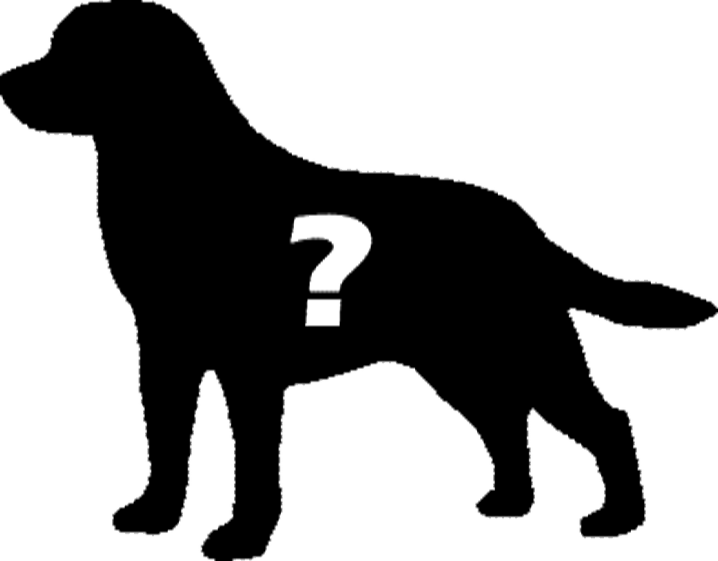 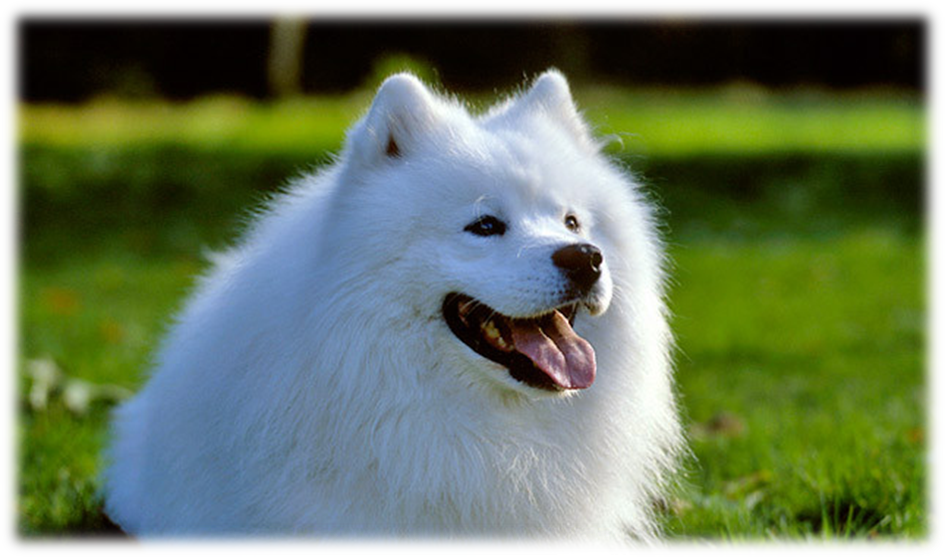 SAMOJED
Barbara
ZGODOVINA
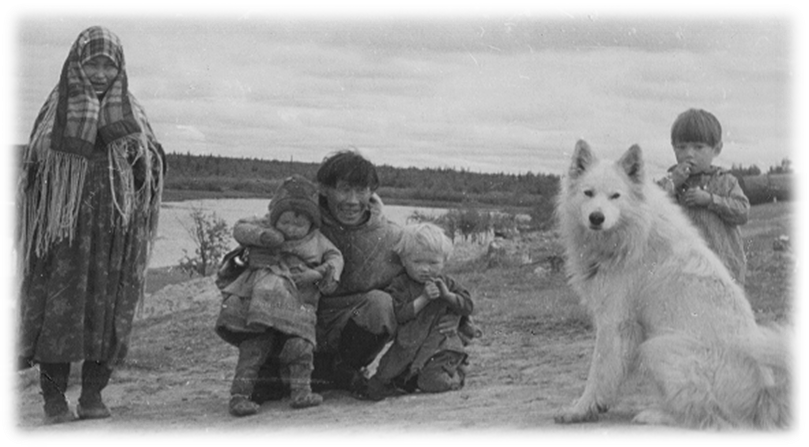 Potomec družine severno evropskih špicev
Ime dobil po sibirskem nomadskem ljudstvu ribičev in lovcev Samojedov
Psi samojedi so jih čuvali, greli, lovili ribe, vlekli sani,…
Sodelovali pri raziskovanju Arktike in Antarktike
1889 Robert Scott pripeljal nekaj psov te pasme v Anglijo
Samojed je bil sprva različnih barv (črn, bel in črn ali črn in svetlo rjav)
Proti koncu 19. st. so ga trgovci z krznom začeli uvažati v Evropo in Ameriko
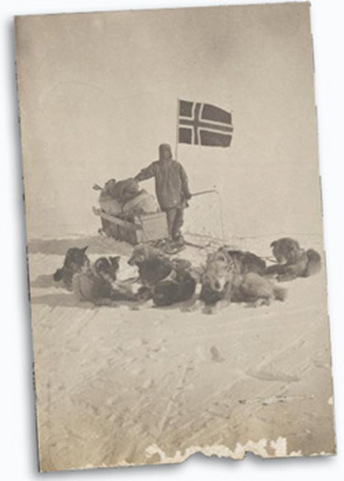 SPLOŠNI VIDEZ
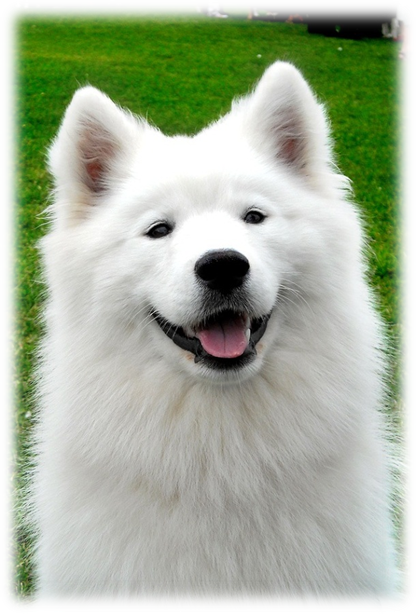 VIŠINA: 
Samci: 51-56 cm
Samice: 64-51cm
TEŽA: 20-30 kg
GLAVA: velika, klinasta, 
Črn ali rjav smrček
Močne čeljusti
OČI: temne, poševne, globoko vsajene, mandljasto oblikovane
UHLJI: srednje veliki, trikotni, pokončni z zaokroženim vrhom, dobro odlakani
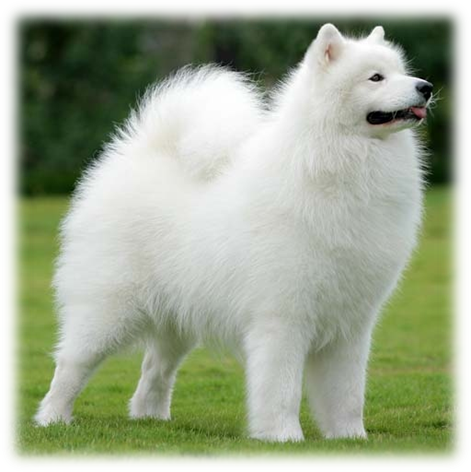 Mišičast hrbet
Močne mišičaste noge
REP: dolg, košat in ukrivljen na hrbet
Dvojna dlaka: podlaka in krovna dlaka
Želena barva je bela lahko pa tudi biskvitna ter smetanasta
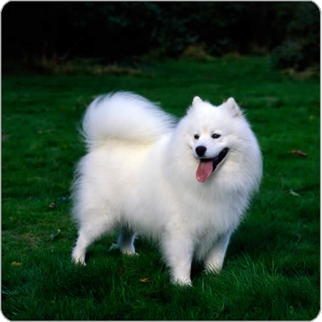 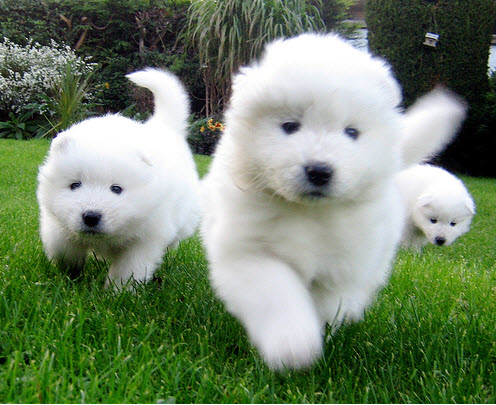 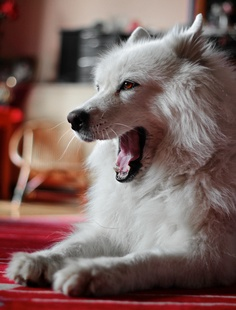 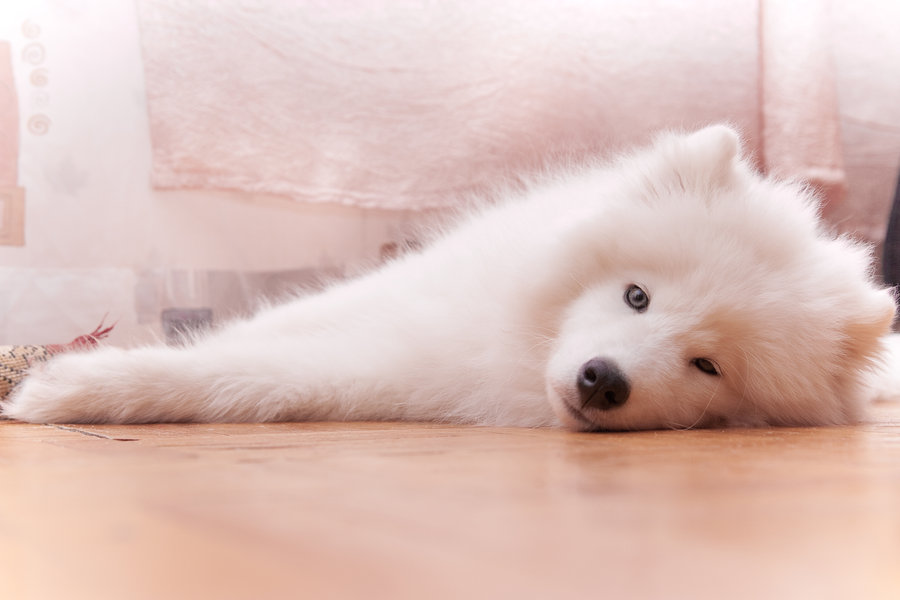 ZNAČAJ
Miren, poslušen, zvest, prijazen, vdan pes
Zaradi prijazne narave ni primeren za čuvaja
Deluje premišljeno in v nobeni situaciji ne reagira panično
Močen delovni pes, dominanten
Samostojen in neodvisen
Trmast
Družinski pes
Samoto težko prenaša
Dobro se razume z otroki in
    domačimi živalmi
inteligenten
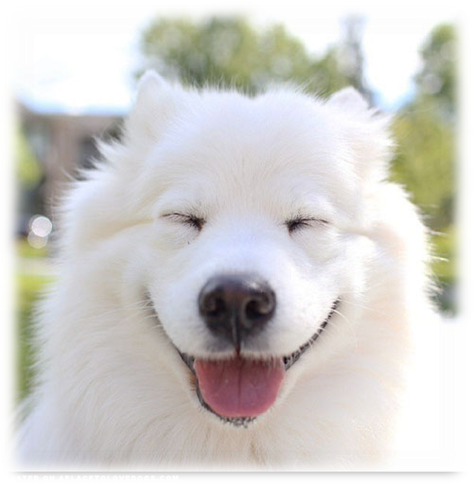 POTREBE in NEGA
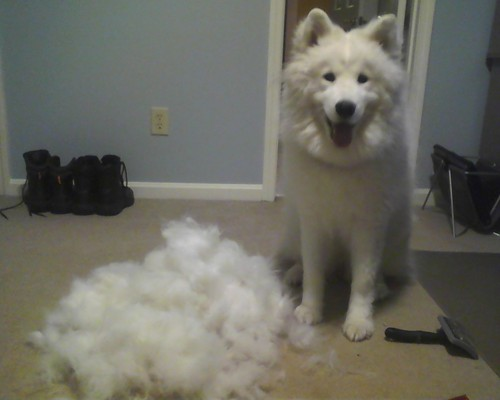 Redno krtačenje dlake, še posebej jeseni in spomladi
Dlaka ostane naravno bela tudi če jih ne kopamo
Kopamo po potrebi
Dlake ne strižemo
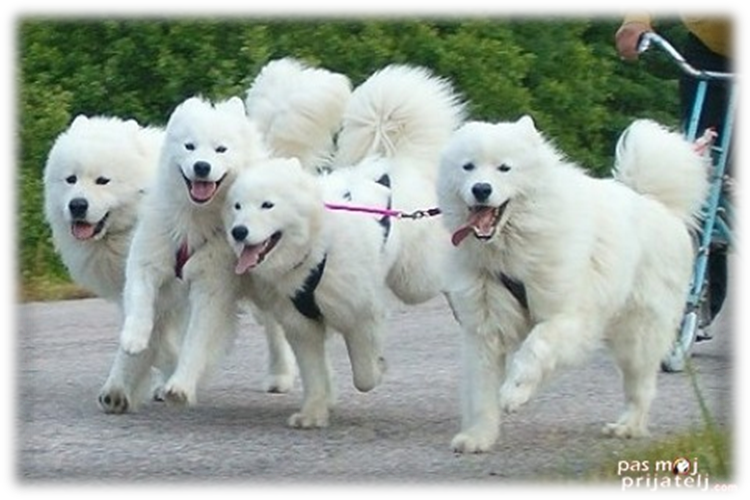 Potrebujejo veliko gibanja
Poleti jim moramo nuditi hladen prostor in svežo hladno vodo
Če si krempljev sami ne pobrusijo to storimo mi
PREHRANA
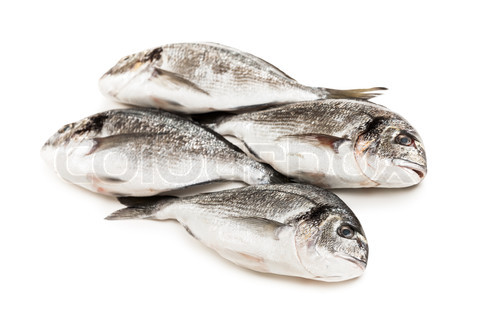 Idealna: 
300g rib
150g kuhanega riža
Zelenjava
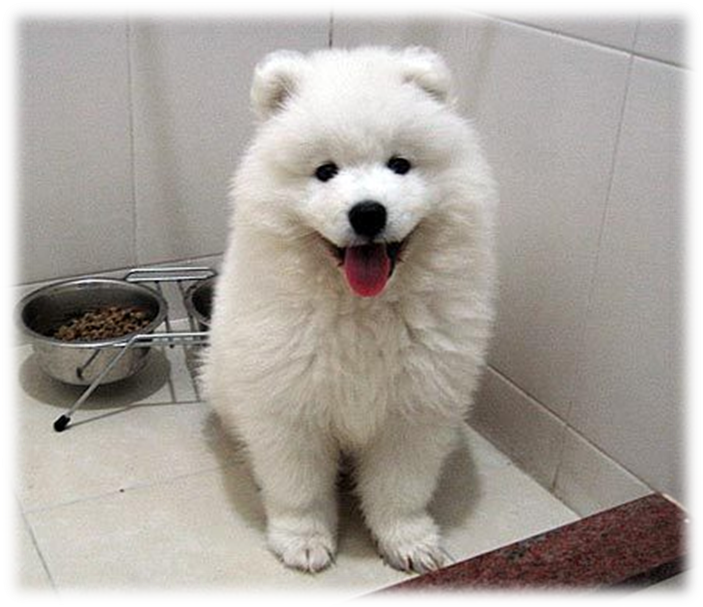 Zadovoljni z vsem razen s kostmi
ZDRAVJE PASME
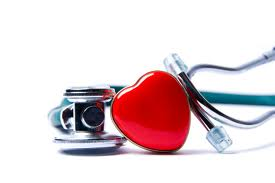 Zdravi in odporni psi
Diabetes
Dlaka jih ščiti pred mrazom, vročino, mušicami in komarji
Občasno se pojavlja displazija kolkov in progresivna atrofija mrežnice
Starost: 12 – 15 let
Zelo občutljivi na bolečino
ŠOLANJE SAMOJEDOV
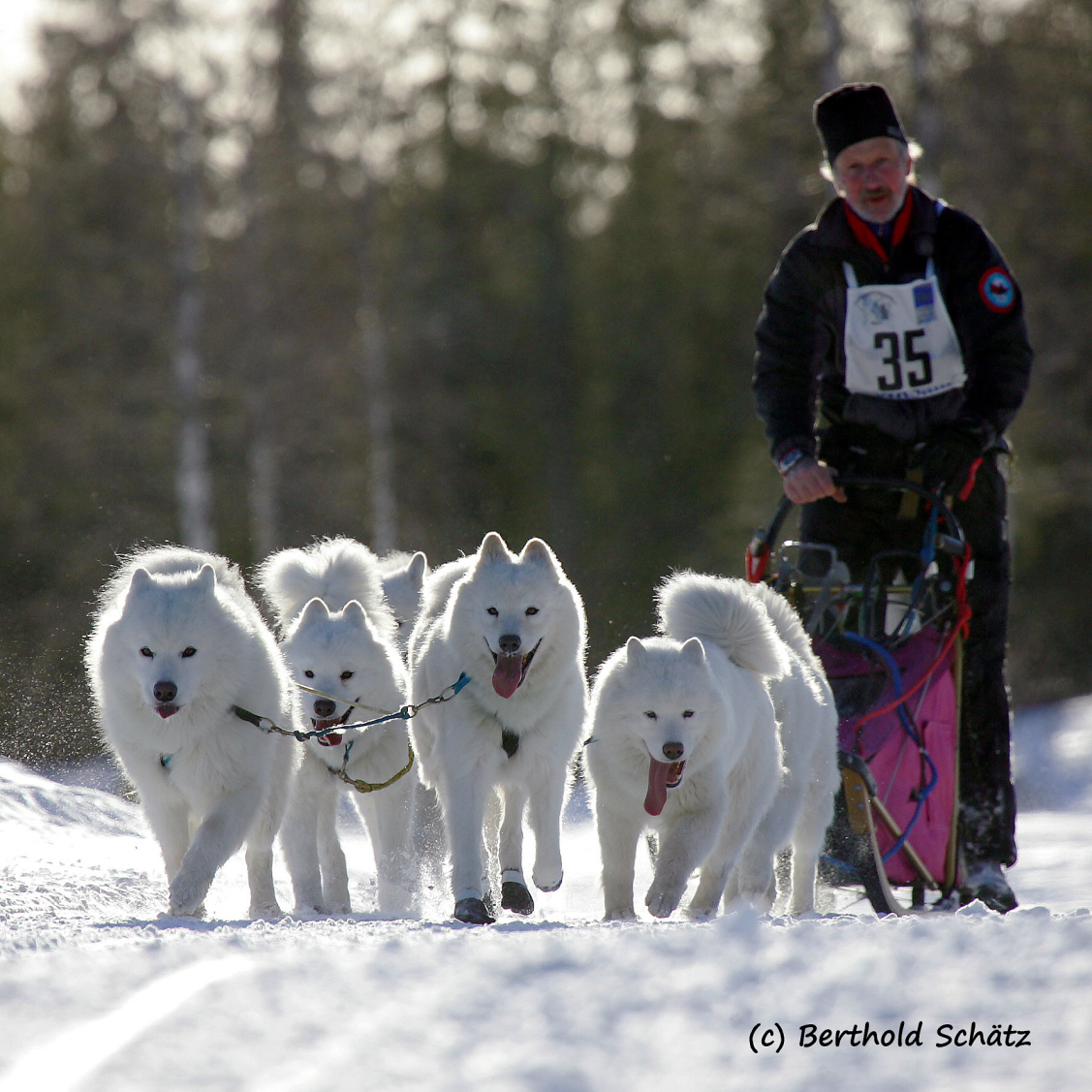 Potrebna potrpežljivost in iznajdljivost lastnika
Hitro izgubijo motivacijo
Lahko jih vprežemo v sani
Skyjorging – pes vleče tekača na smučeh
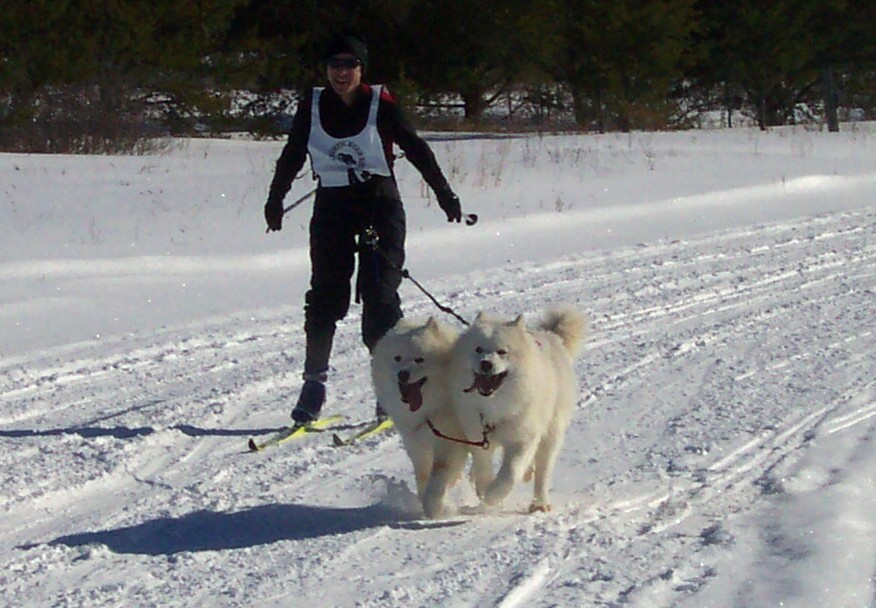 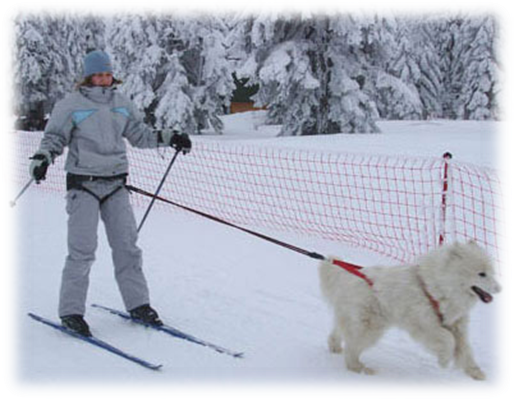 agility
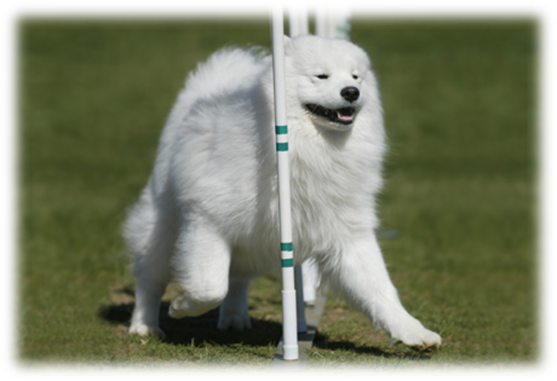 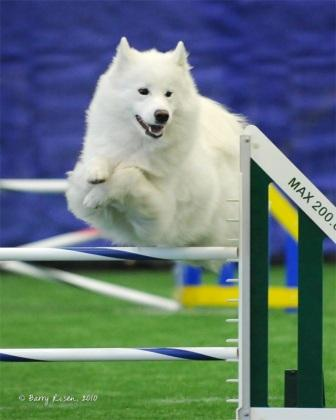 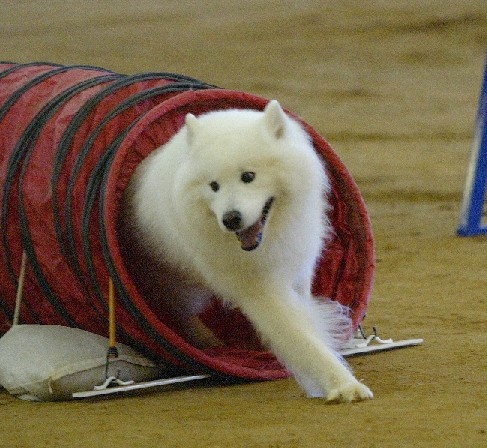 Lahko jih izšolamo v reševalne in terapevtske pse
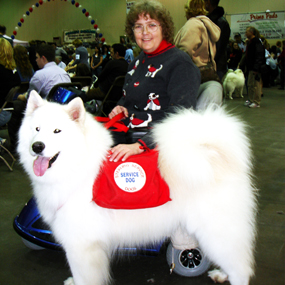 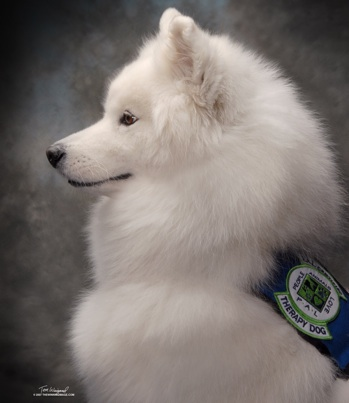 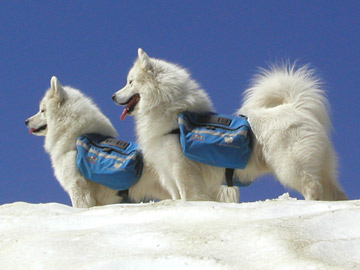 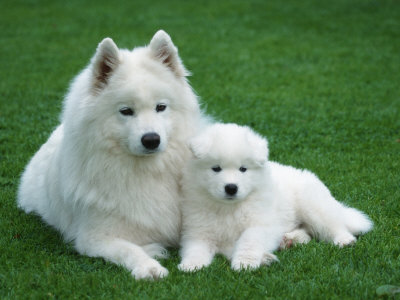 HVALA!!!